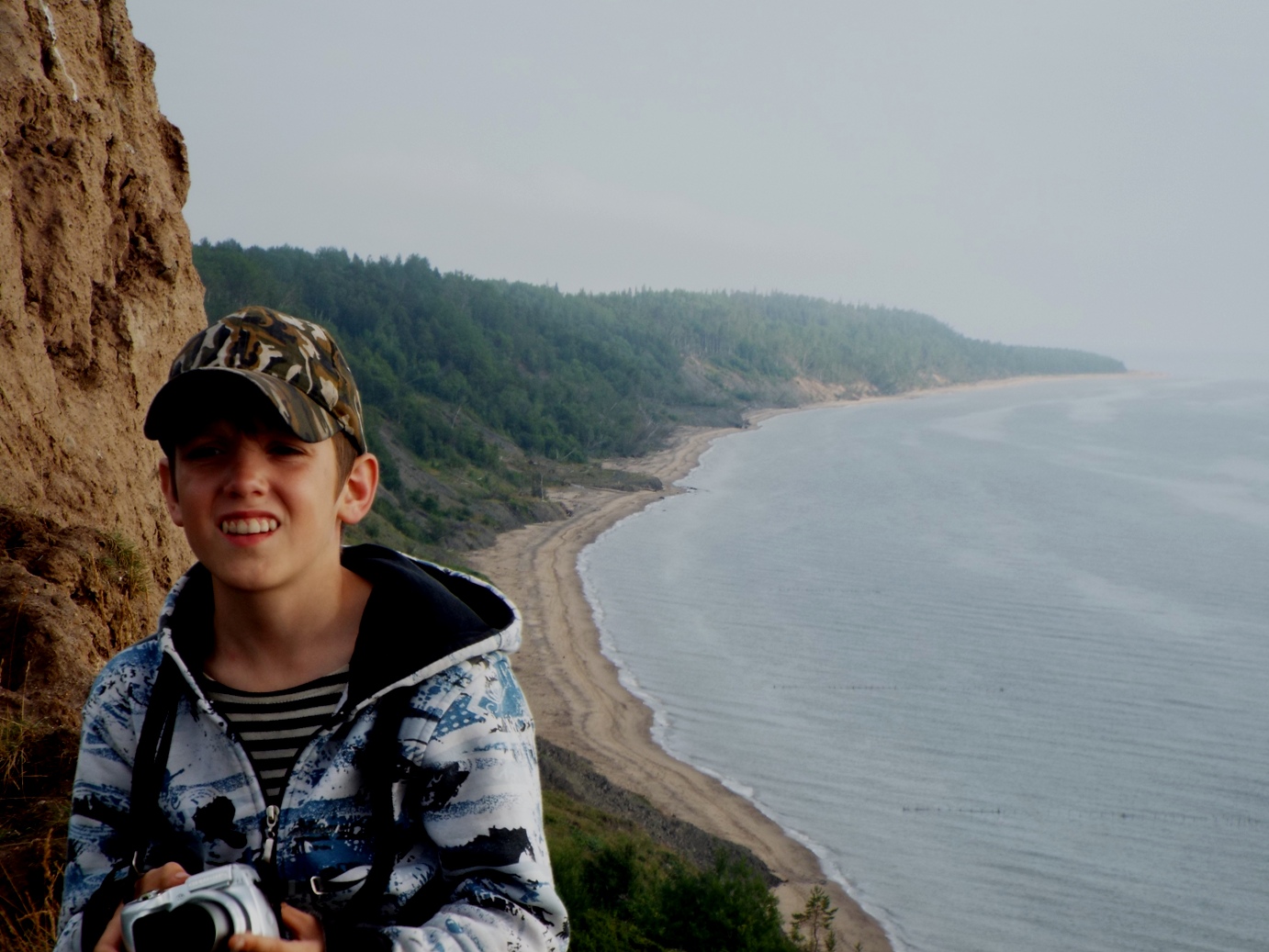 Мои экспедиции.
Иван Шаларёв.
Школа №16.
г.Северодвинск
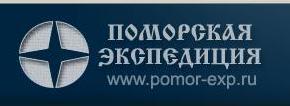 «Следопыт Поморья».
В 2012 году  АРОО «Поморская  Экспедиция» был создан     проект для школьников и студентов  «Следопыт Поморья». Всего за 5 лет было проведено 5 эколого-краеведческих экспедиций в пешем и лыжном форматах. Мне посчастливилось побывать в 4 пеших экспедициях.
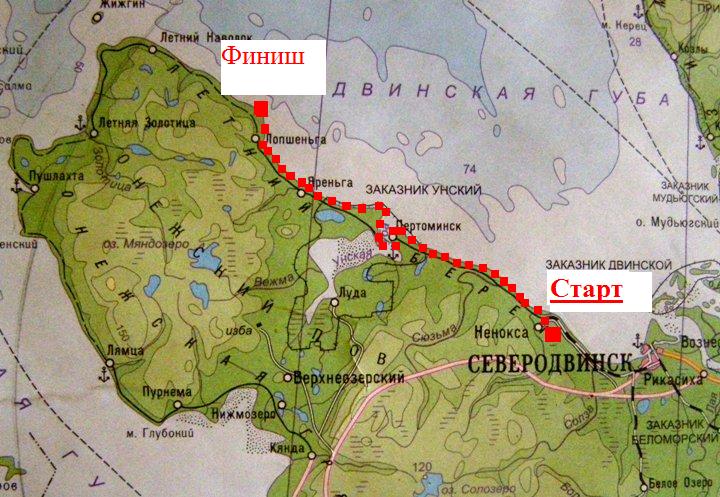 «Следопыт Поморья»(2012)
Локомобиль 19 века.
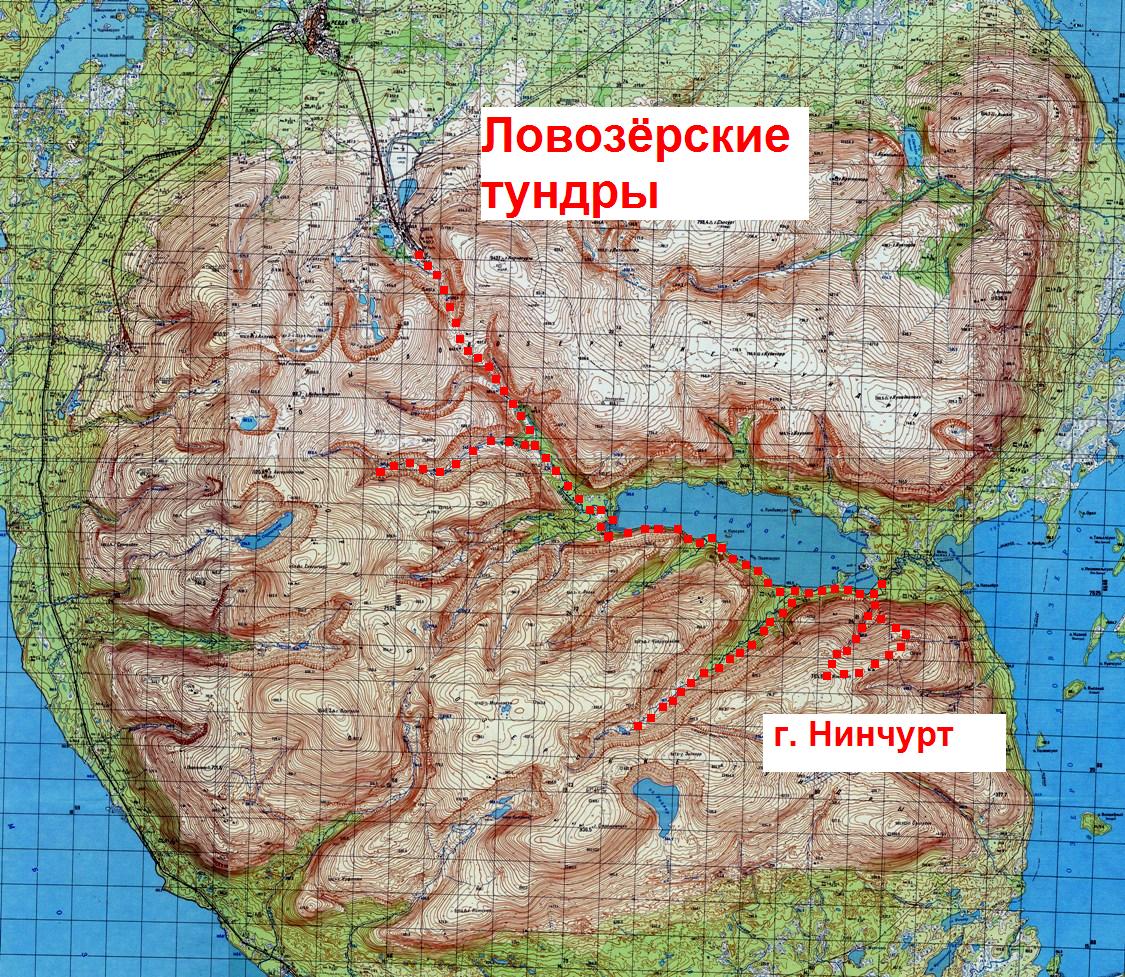 «В поисках Гипербореи»(2013)
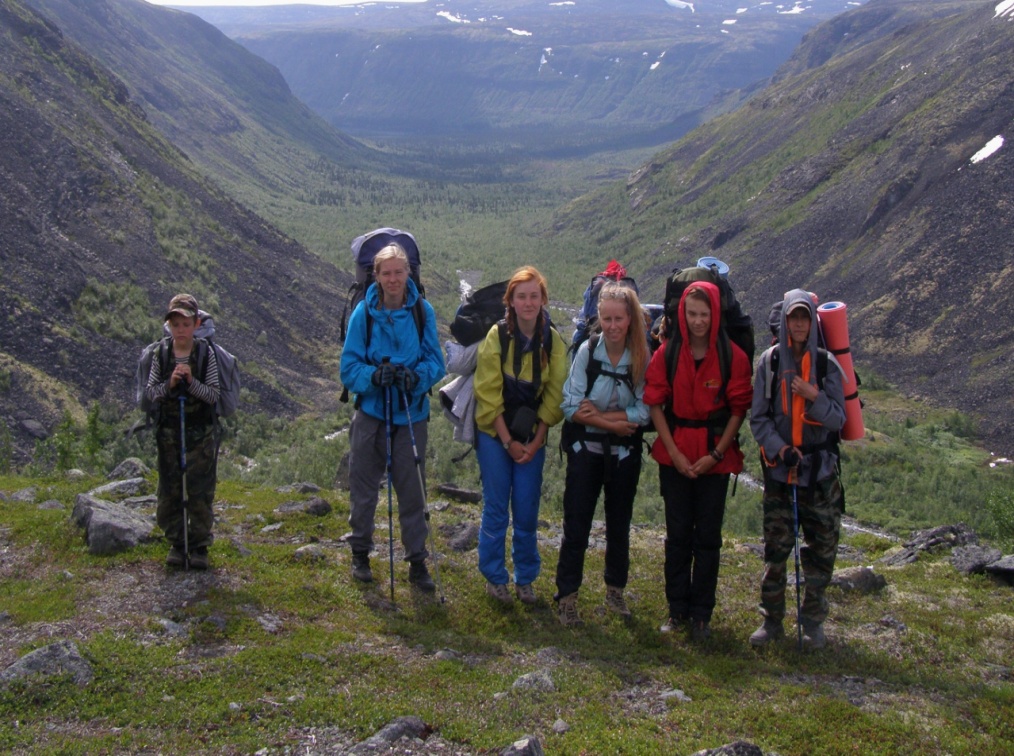 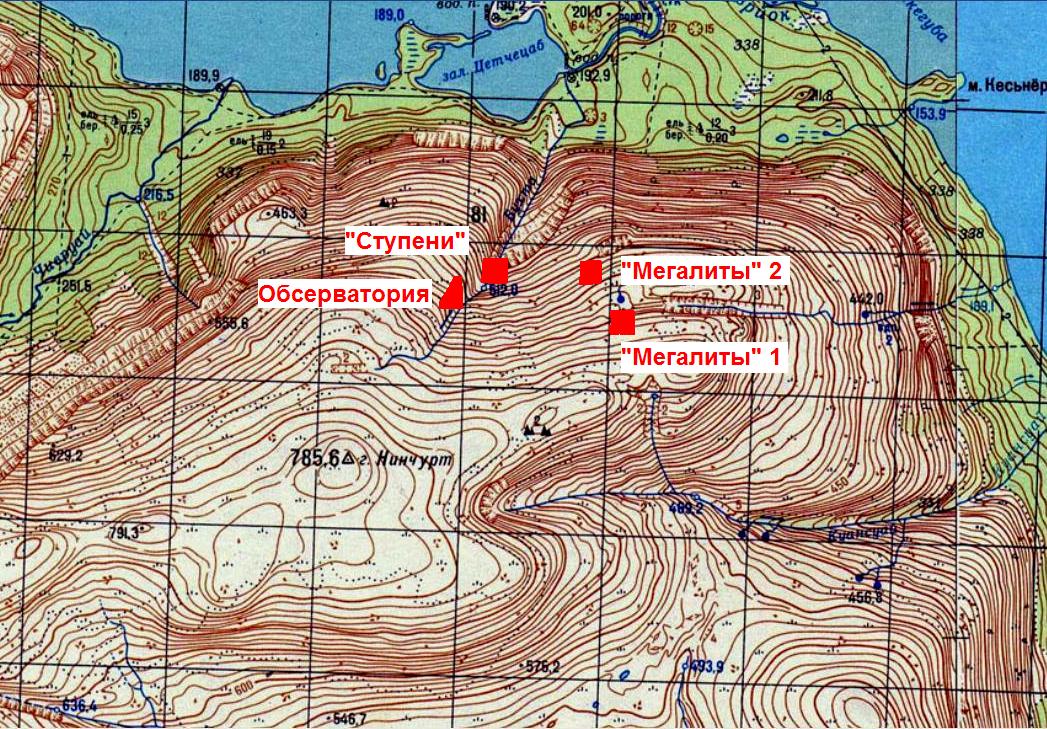 На горе Нинчурт мы нашли обсерваторию мегалиты и «ступени».
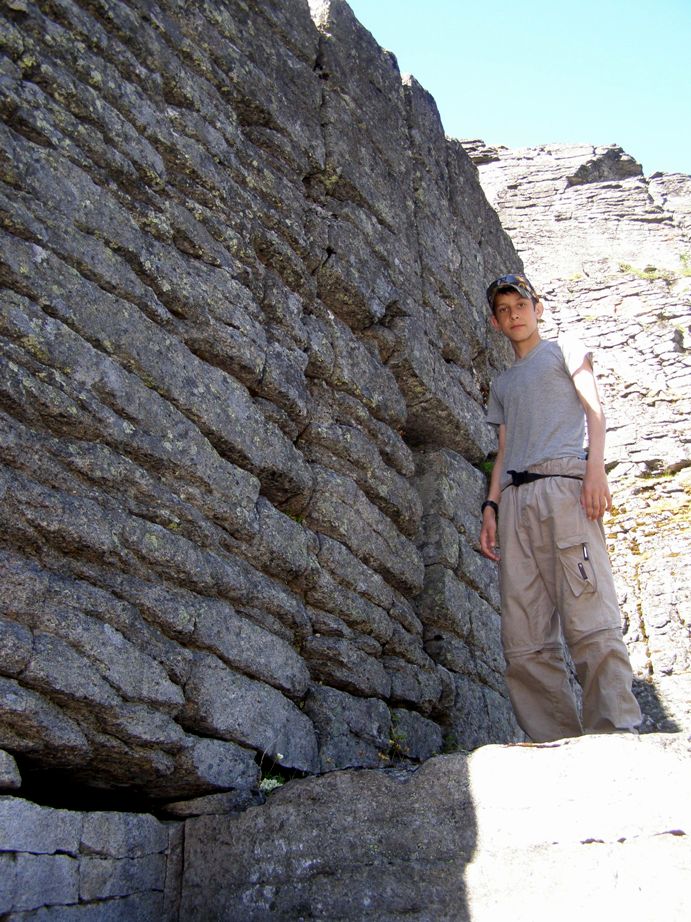 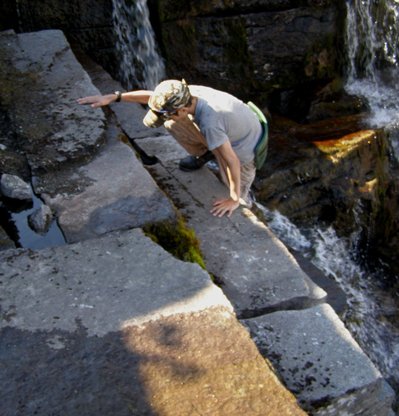 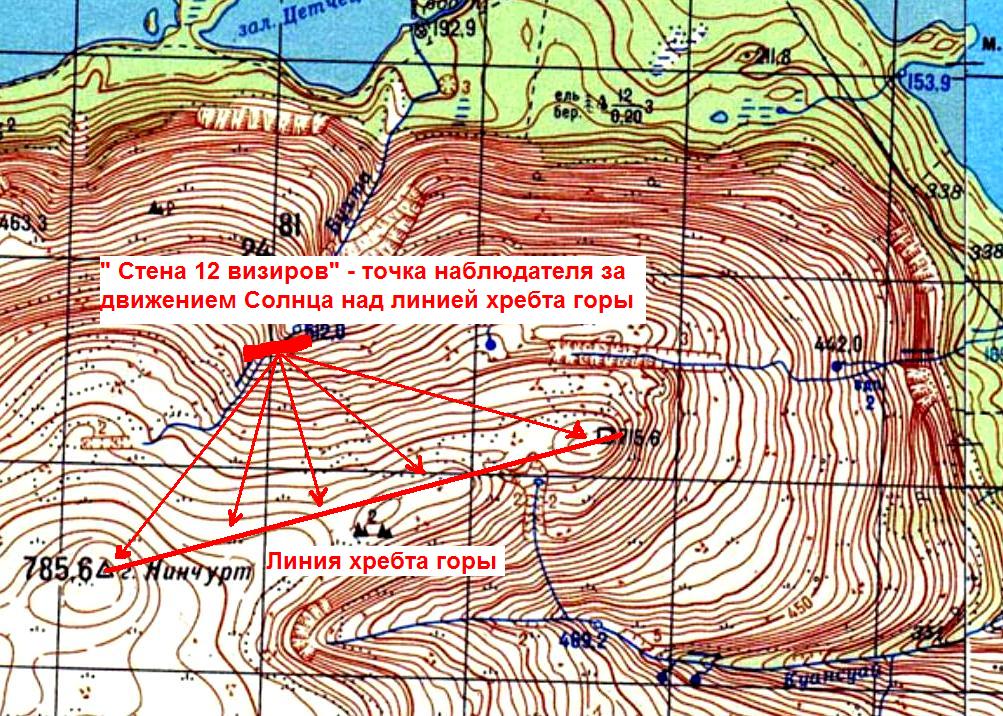 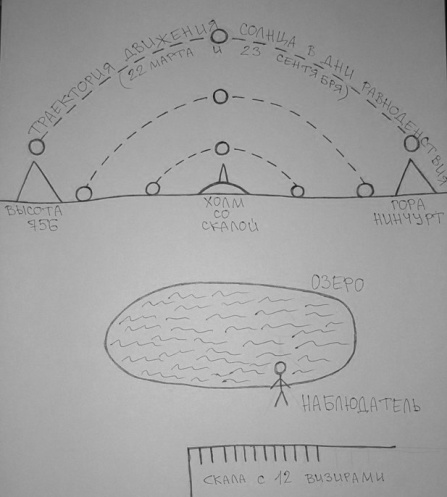 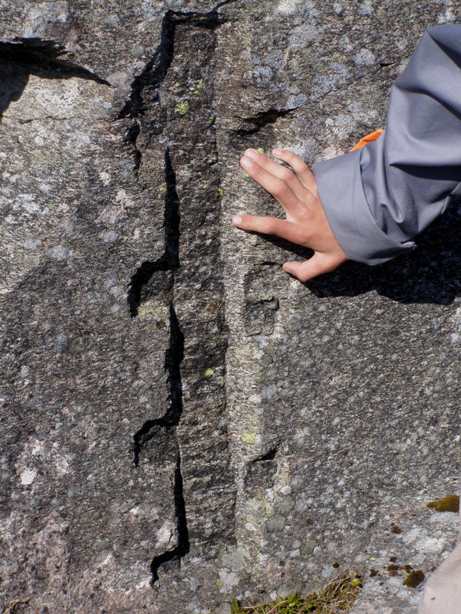 Солнечная обсерватория до исторического времени.
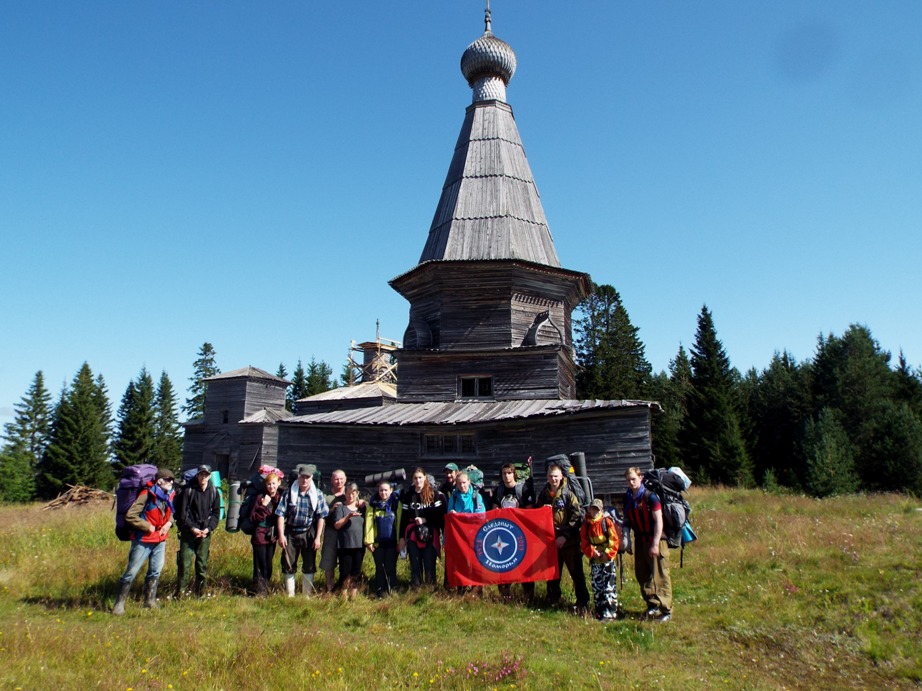 Детско-юношеская экспедиция «Следопыт Поморья»
август 2015 г
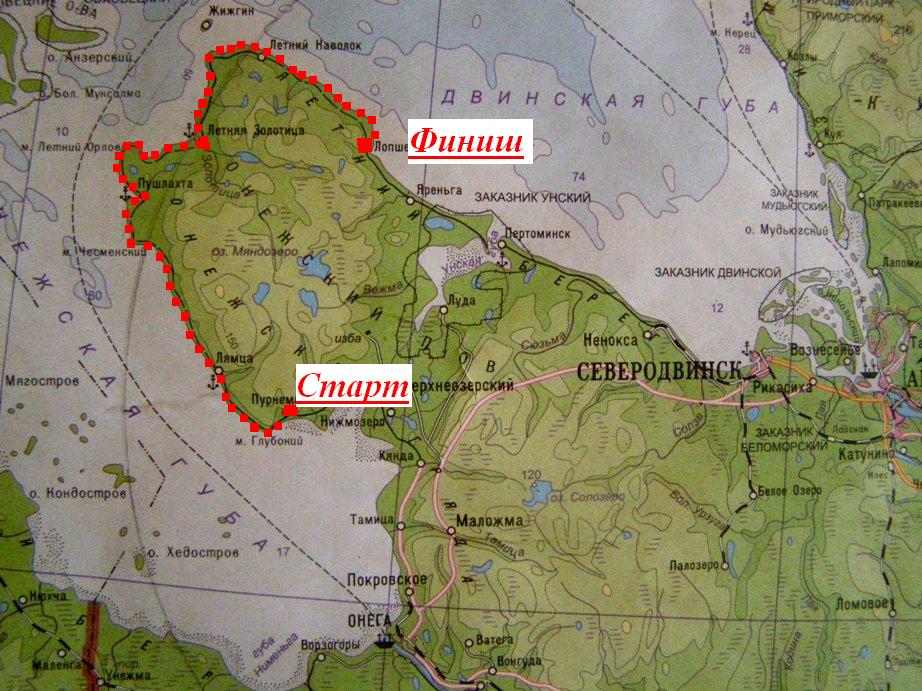 Маршрут экспедиции:
Протяжённость: 230 км
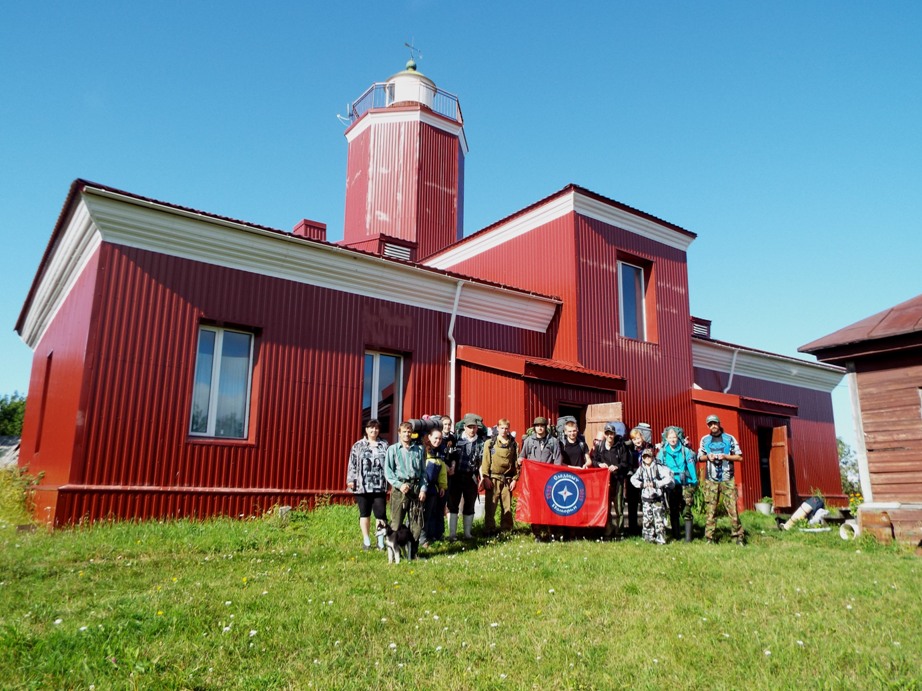 Чесменский маяк
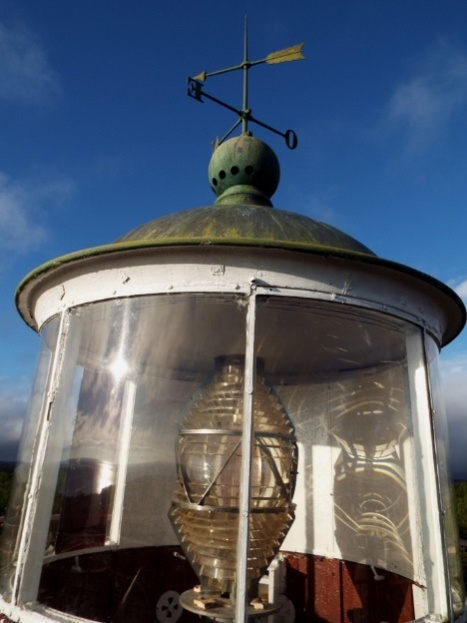 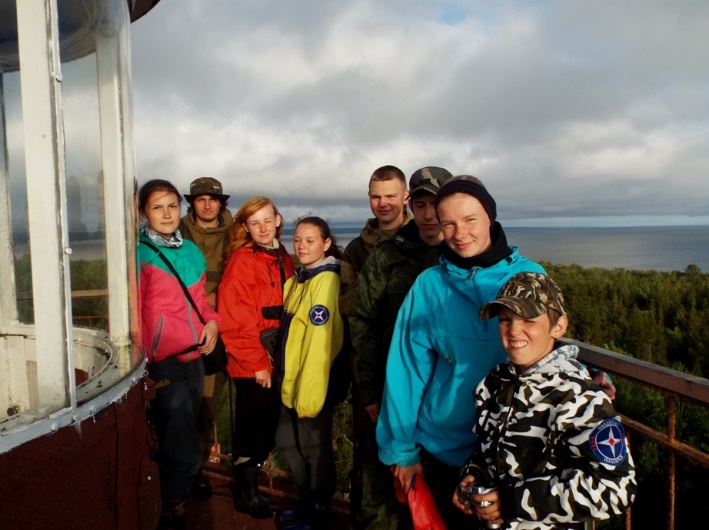 Построен 1898 году
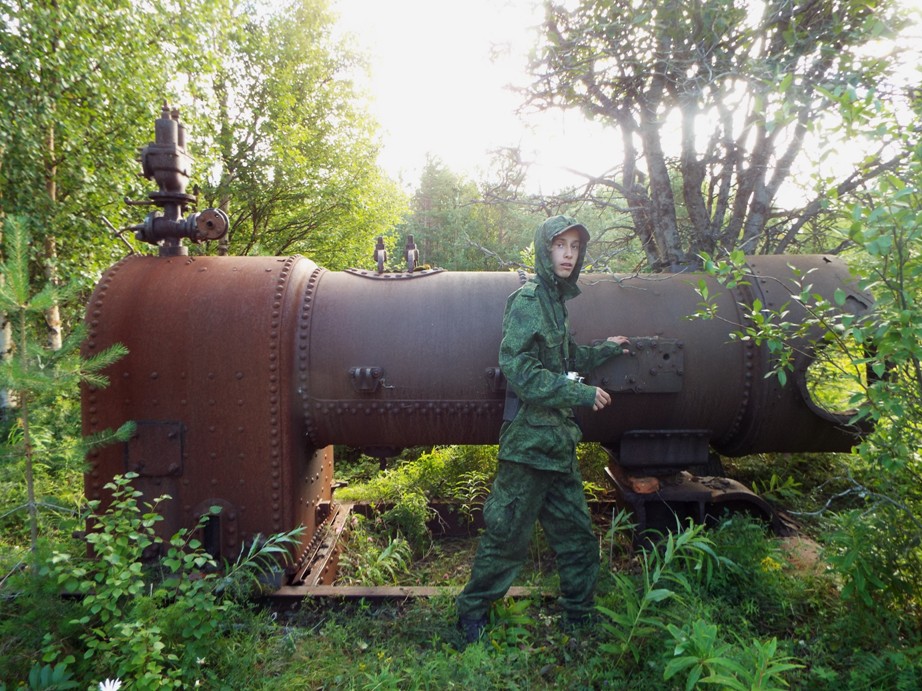 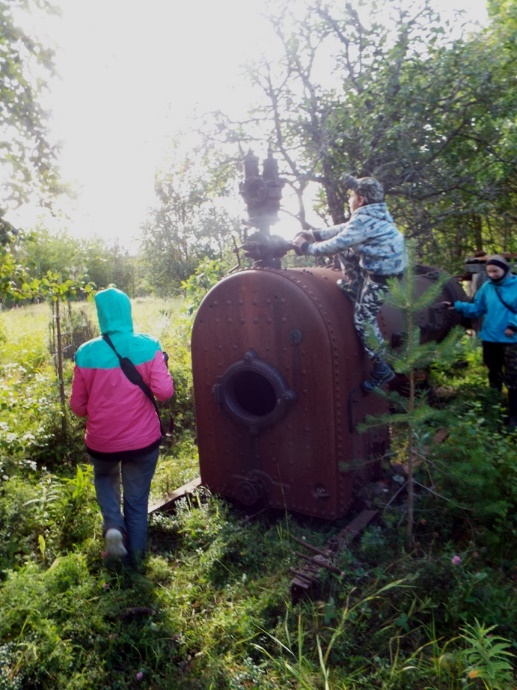 Посёлок спецпереселенцев Кего
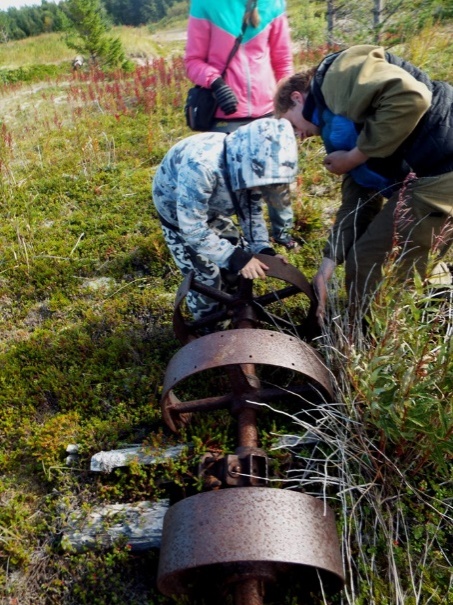 Паровые машины XIX века
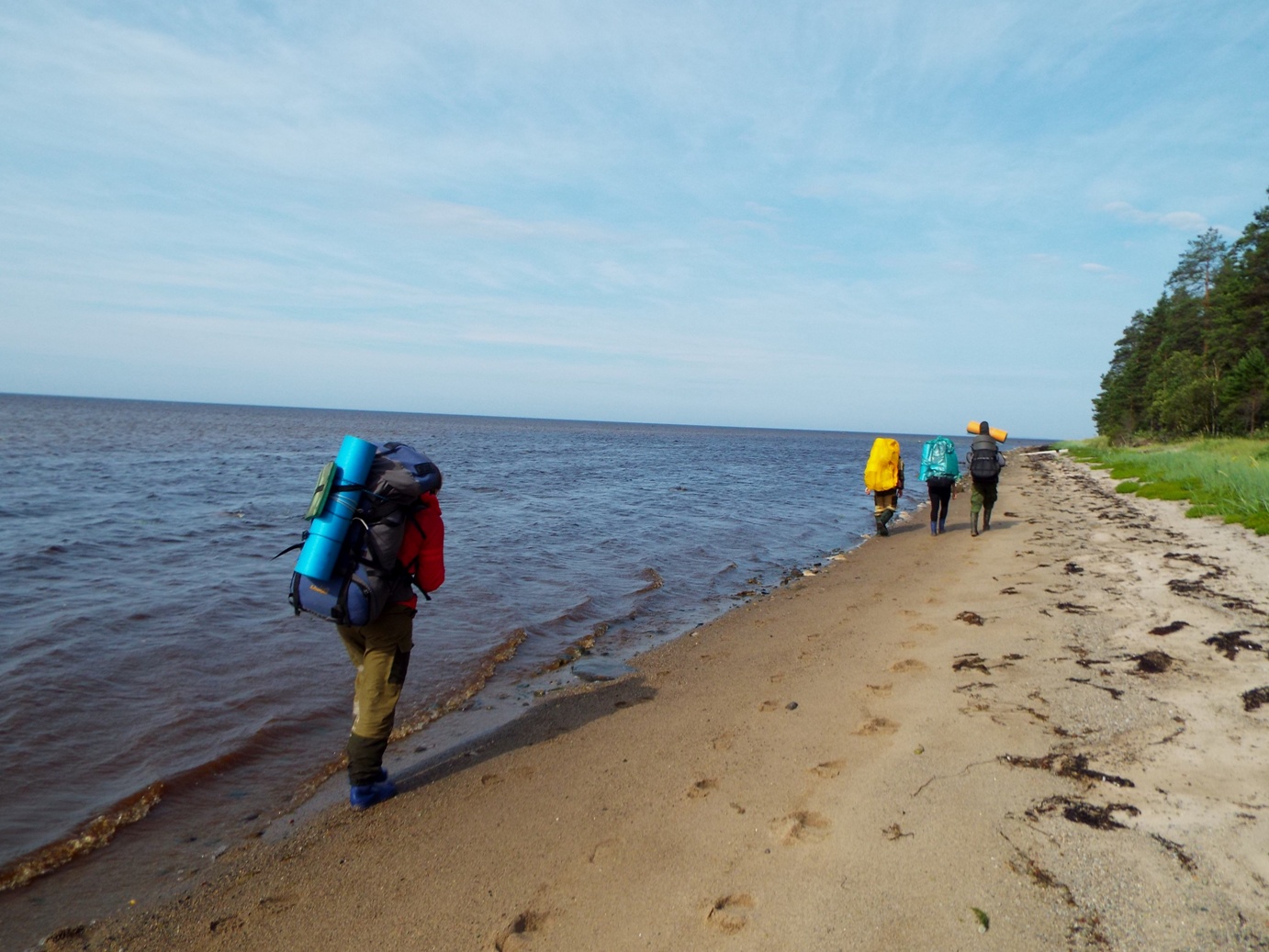 Пешая детско-юношеская экспедиция «Увековечим память героям Беломорья»(2017)
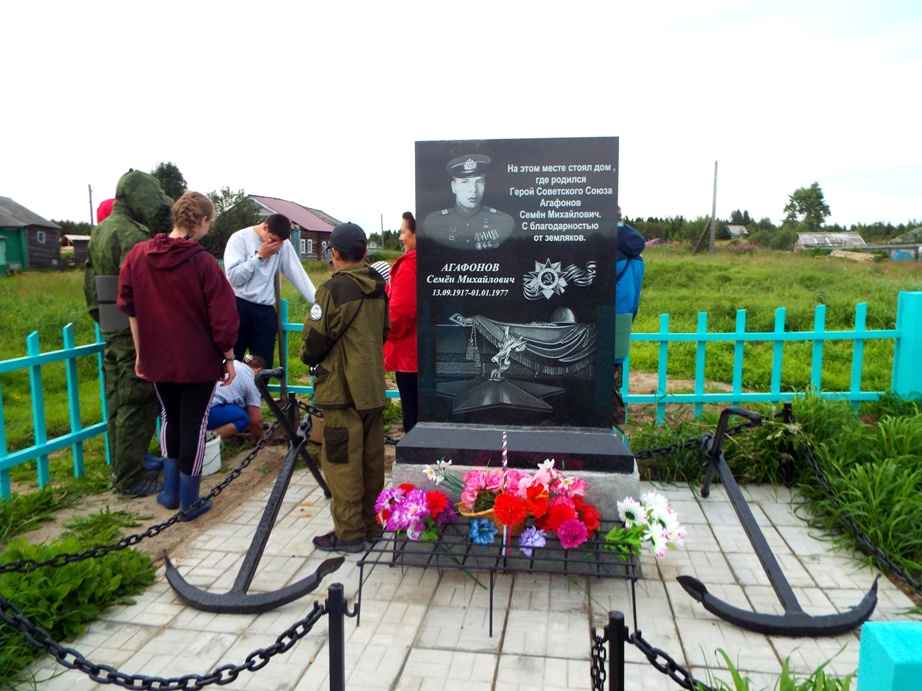 Воинский мемориал в с. Пушлахте Агафонову С.М.
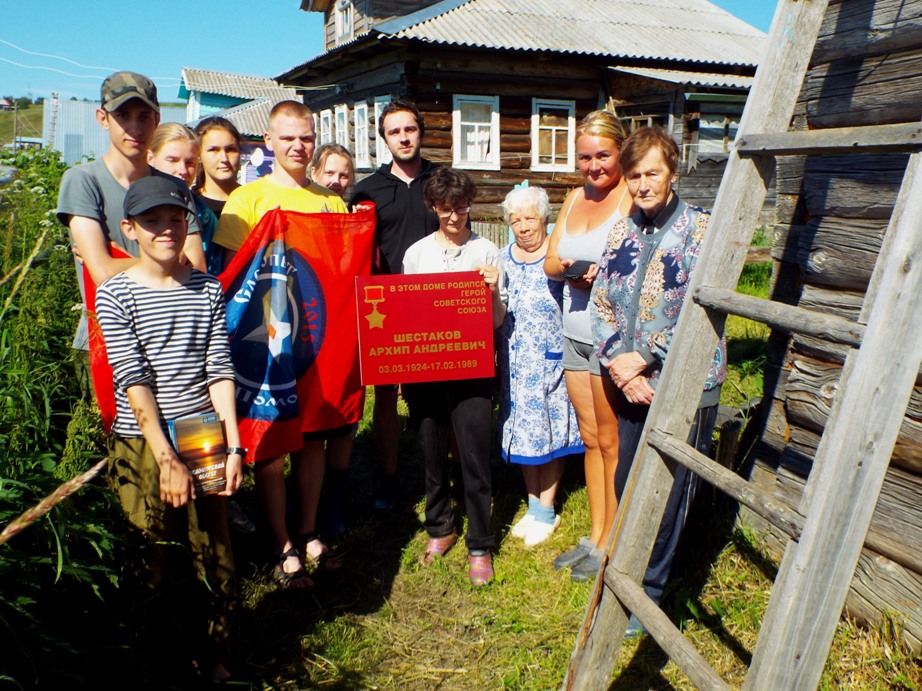 Установка памятной доски Шестакову А.А.
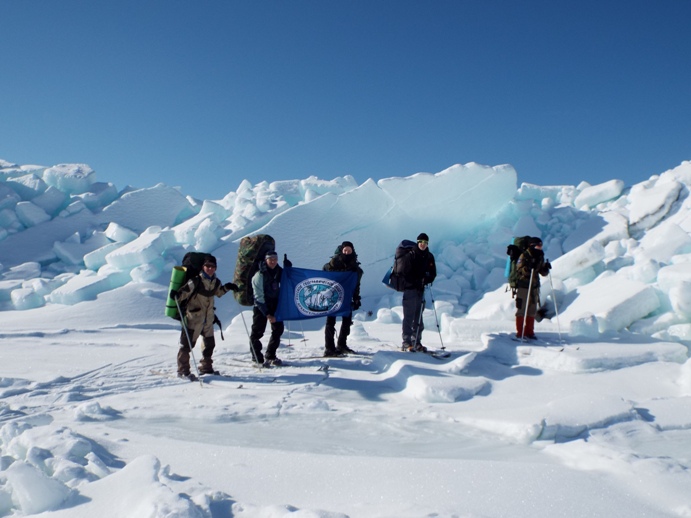 Лыжная экспедиция март 2018 года. Кандалакшский залив. От Мыса Турий до г. Кандалакша (160 км)
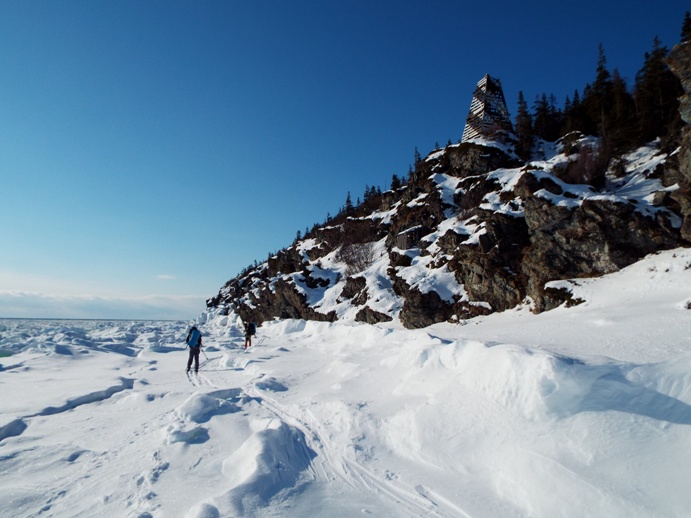 Моя первая взрослая лыжная экспедиция.
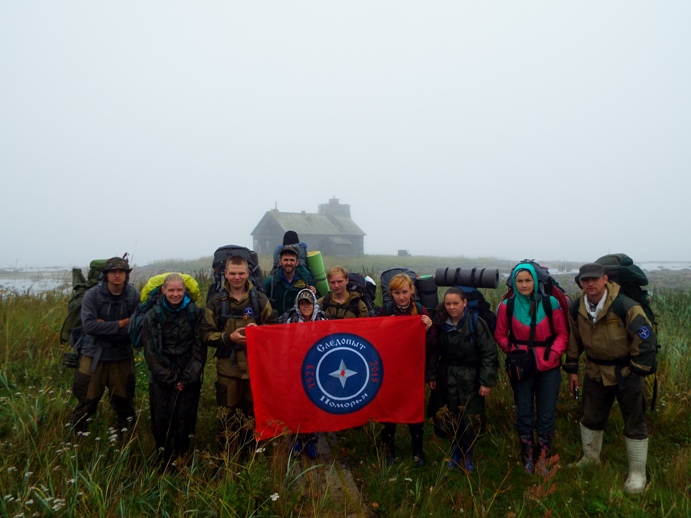 Благодарю за внимание!